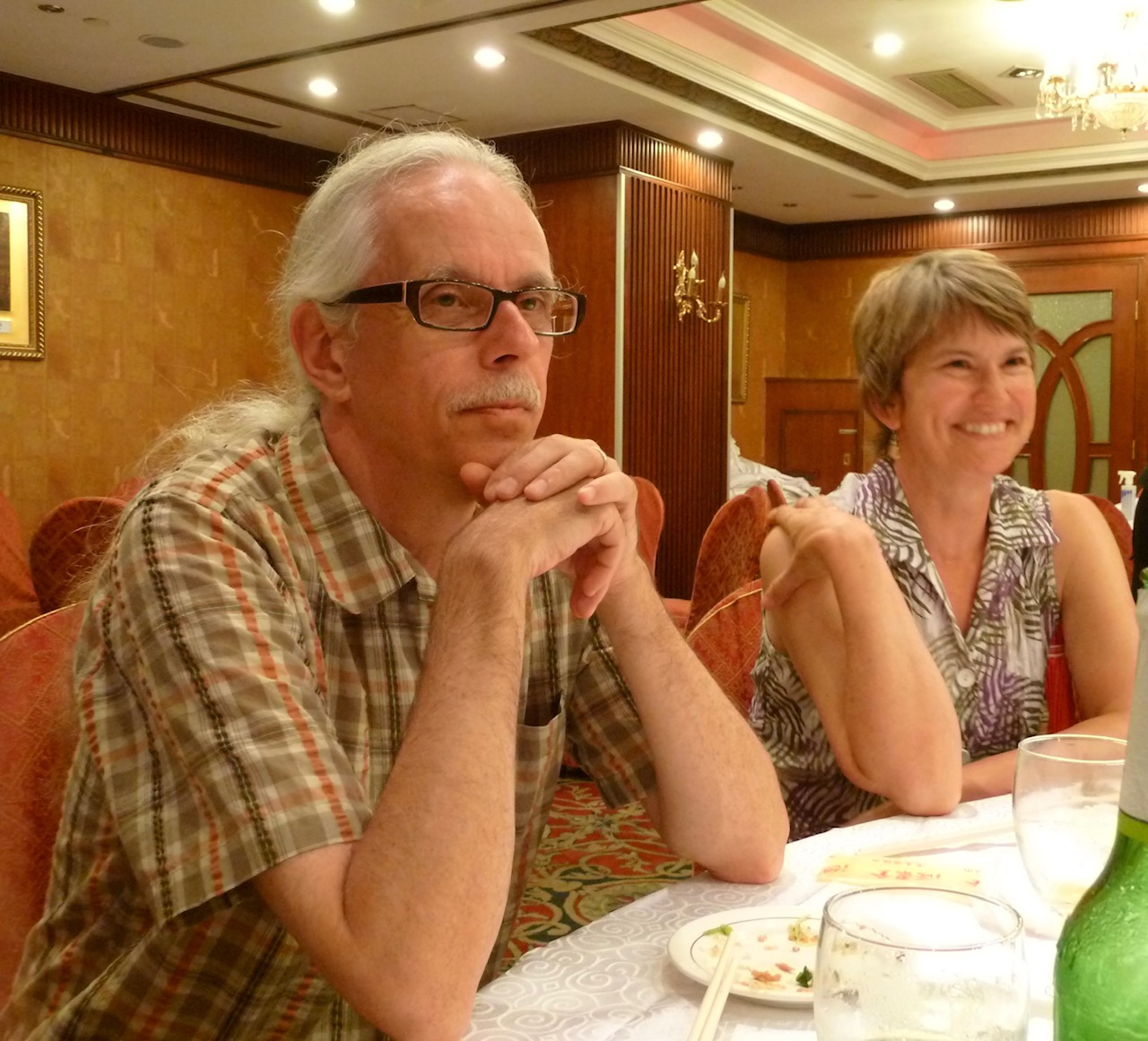 The Pragmatic Philosopher
The Servant Leadership of Professor Glen Carruthers
“Glen realized he had an intuitive flair for administration 
(many would say he was genius at it)”

--WLU Obituary, December, 2020
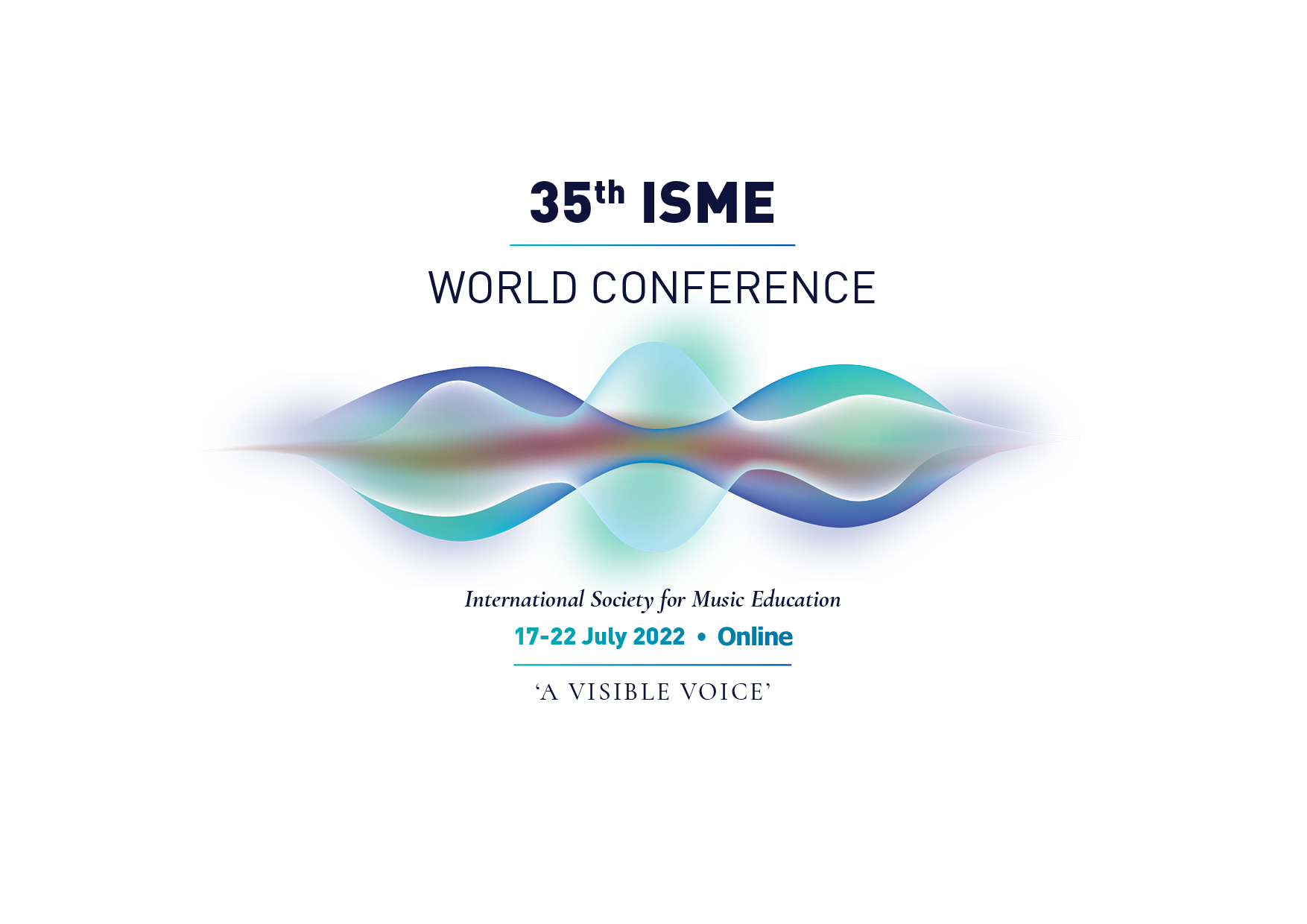 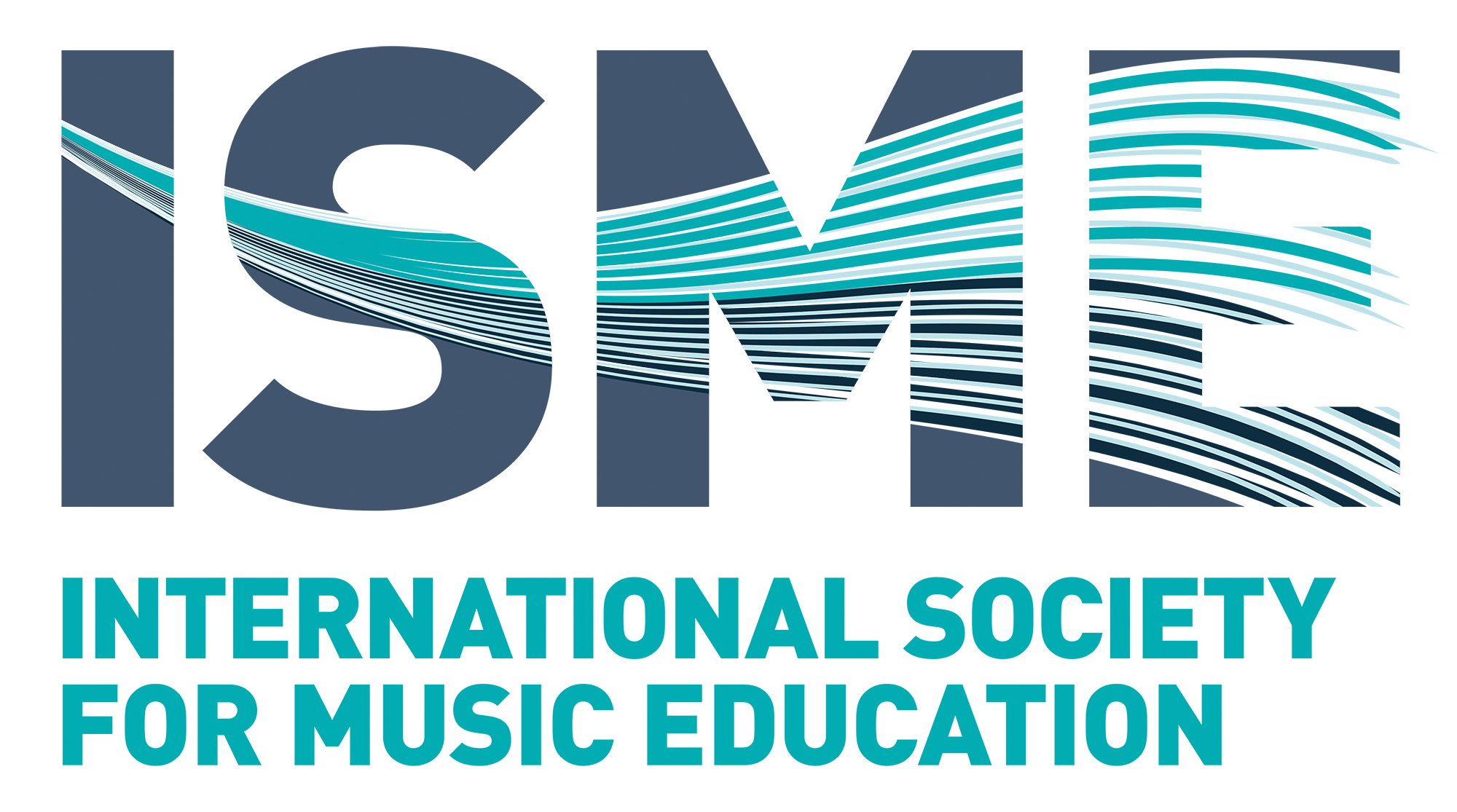 Servant Leader Theory--Definition
“The servant-leader is servant first; it begins with a natural feeling that one wants to serve, to serve first. Then, conscious choice brings one to aspire to lead.

The best test is: do those served grow? Do they, while being served, become healthier, wiser, freer, more autonomous, more likely to become servants themselves?”

--Robert Greenleaf, 1970
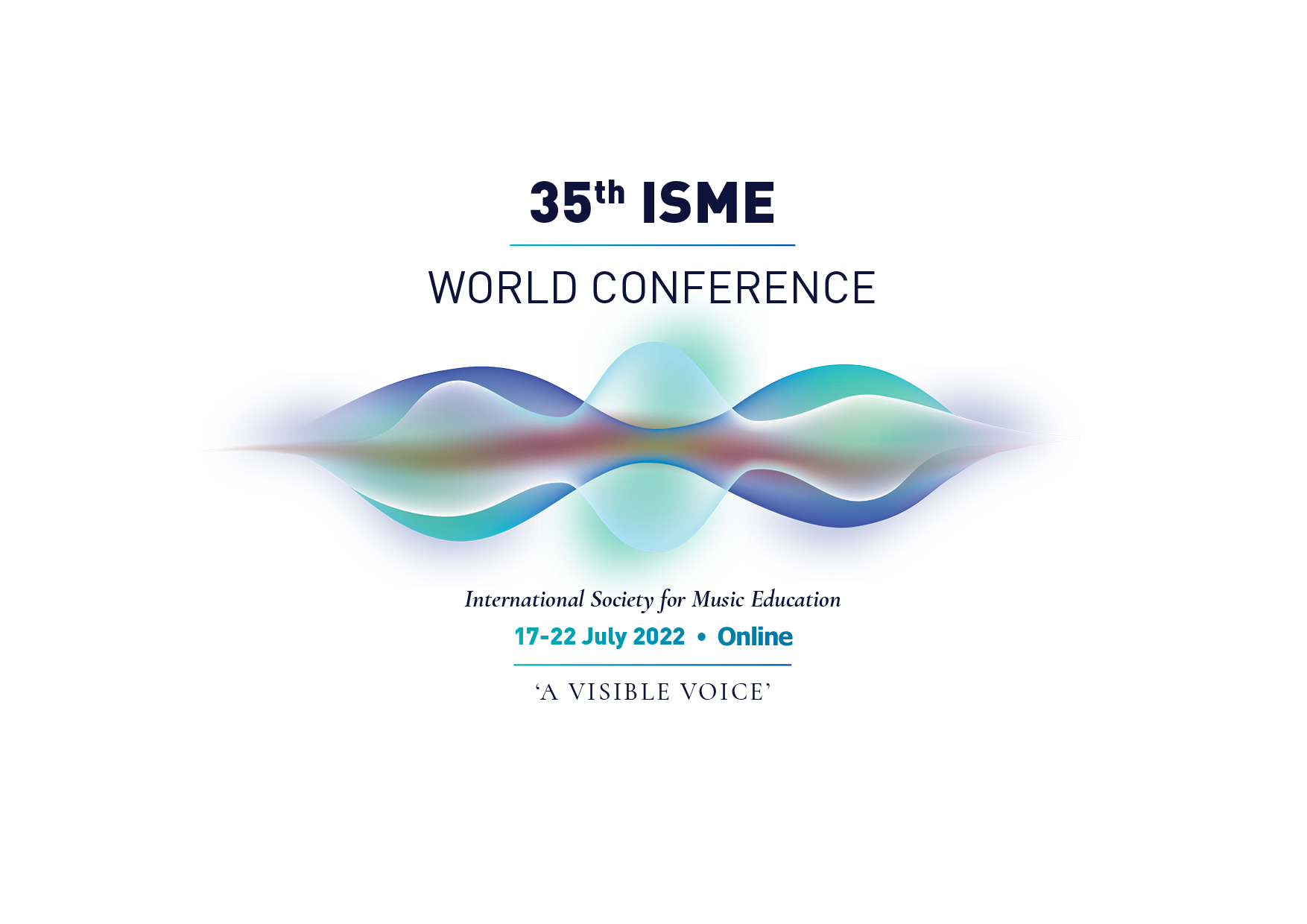 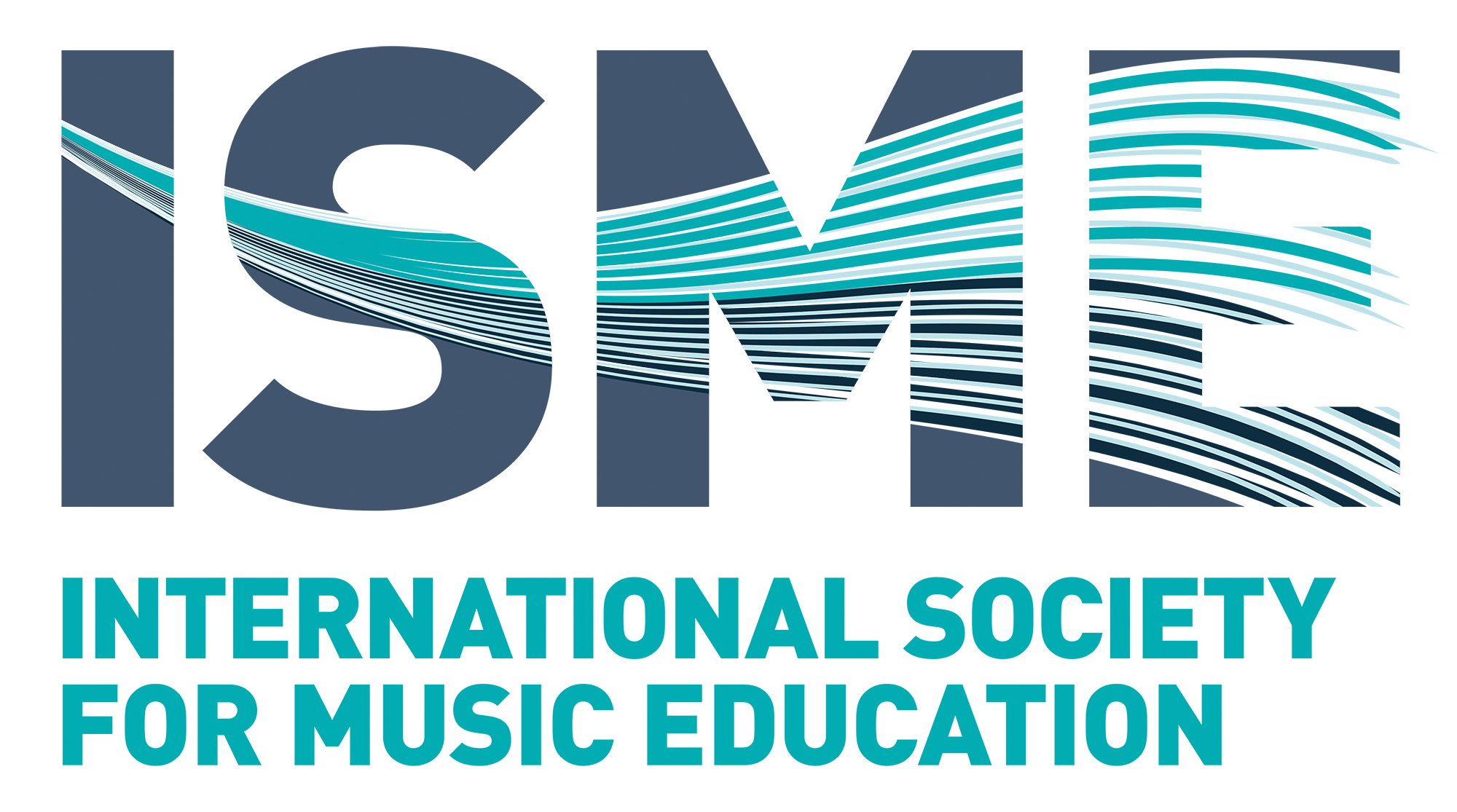 “Agency, acquired and honed as students, empowers professional musicians to make effective choices that will buffer and ease inevitable career transitions.”

--Dr. Glen Carruthers, 2018
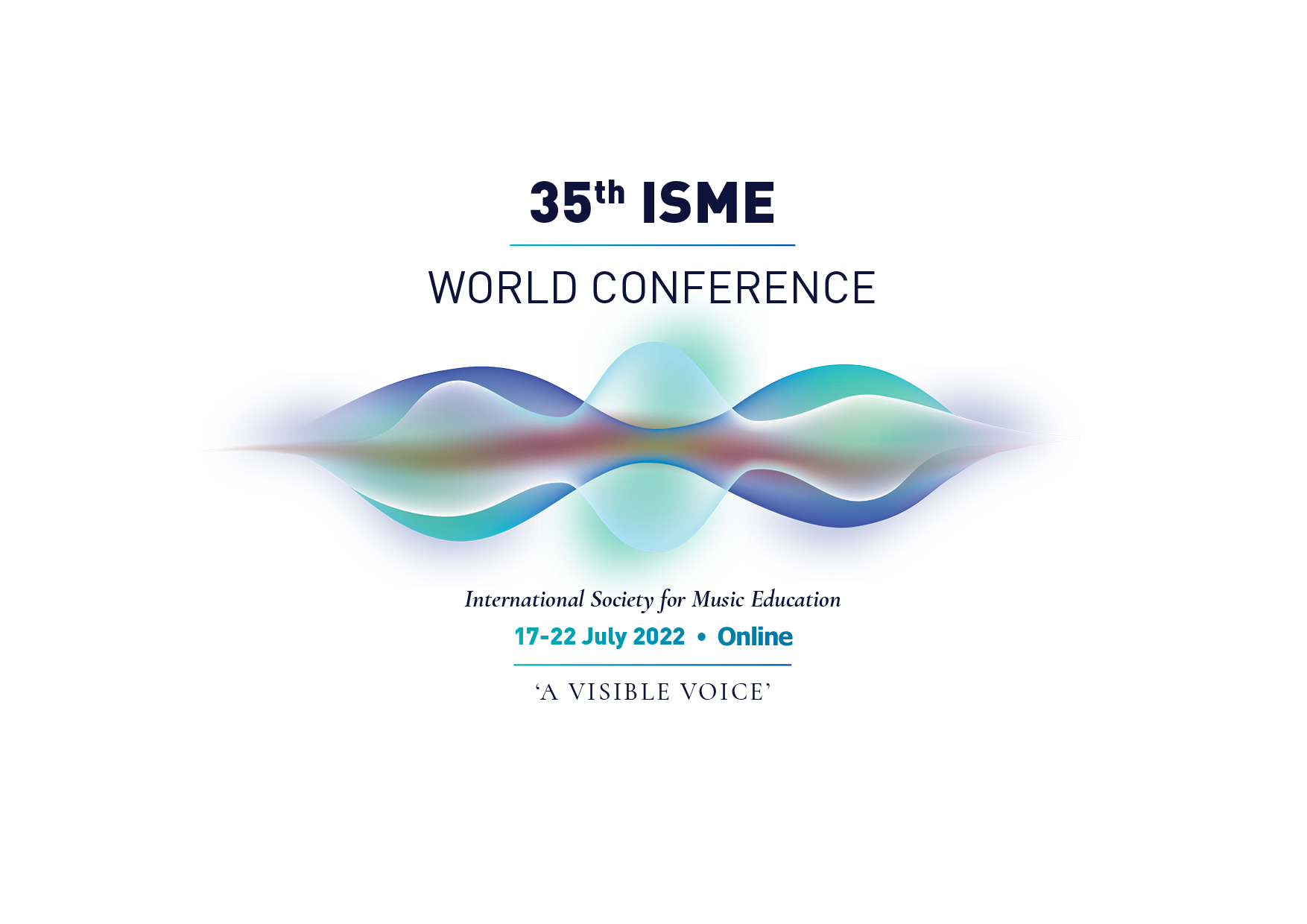 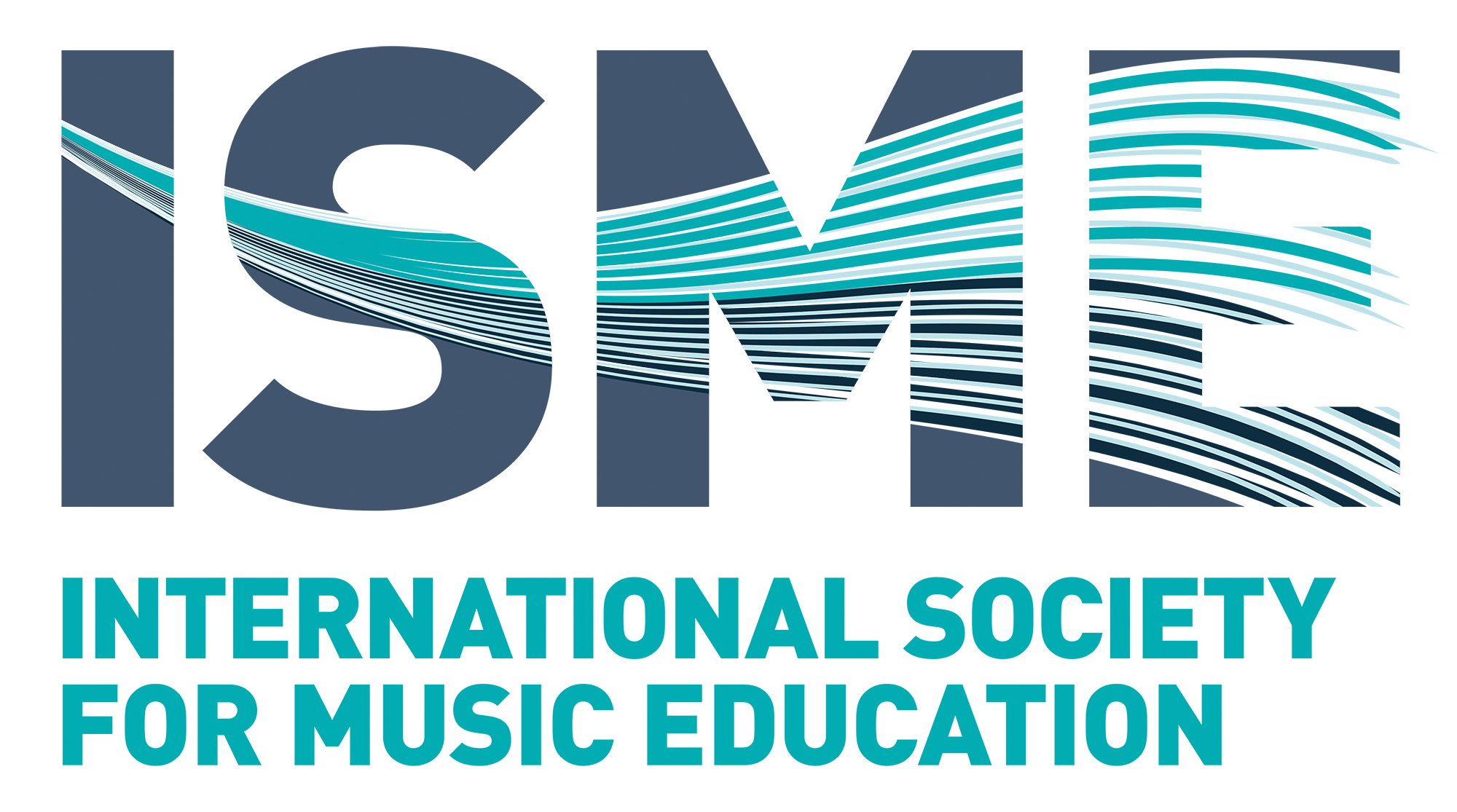 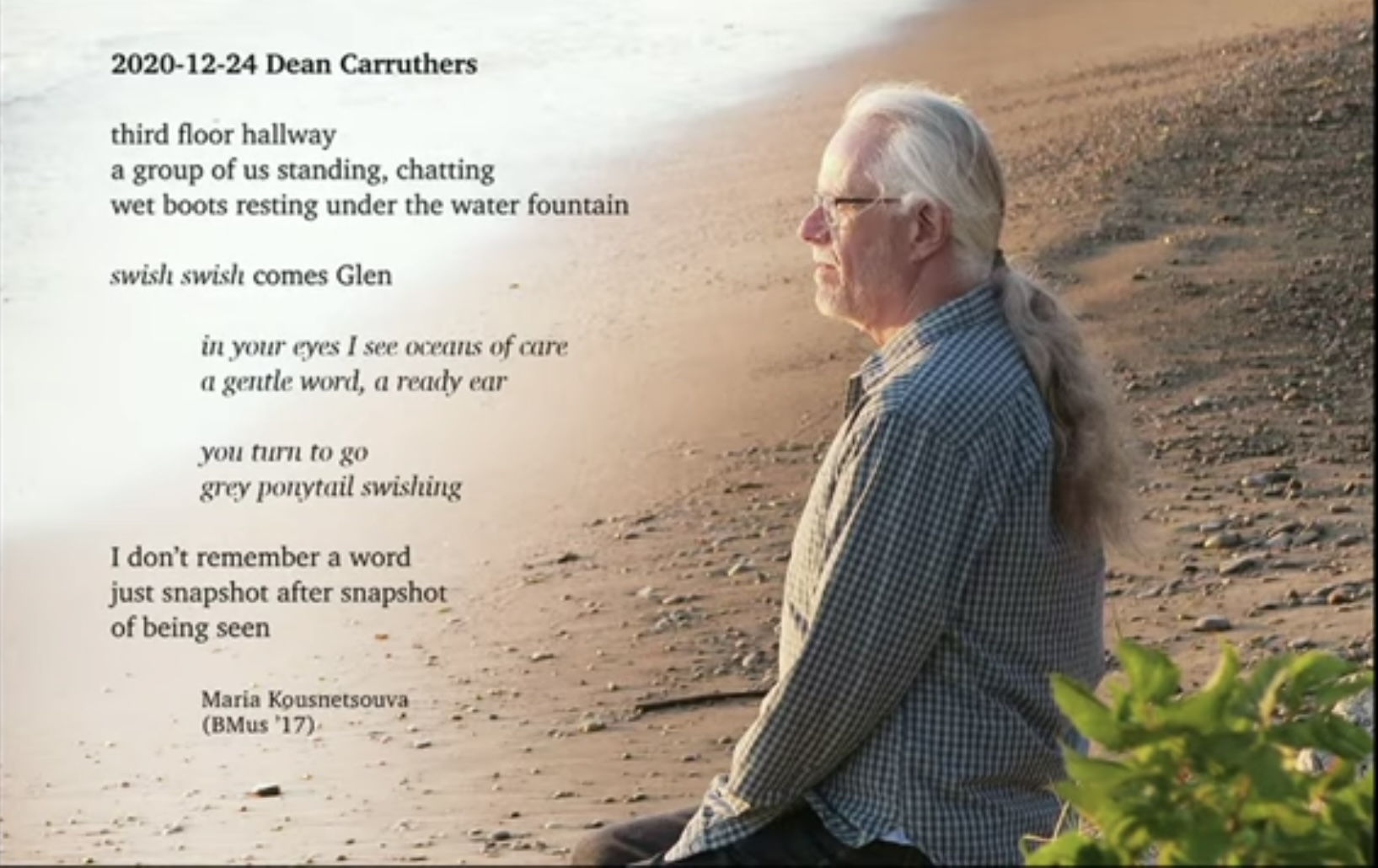 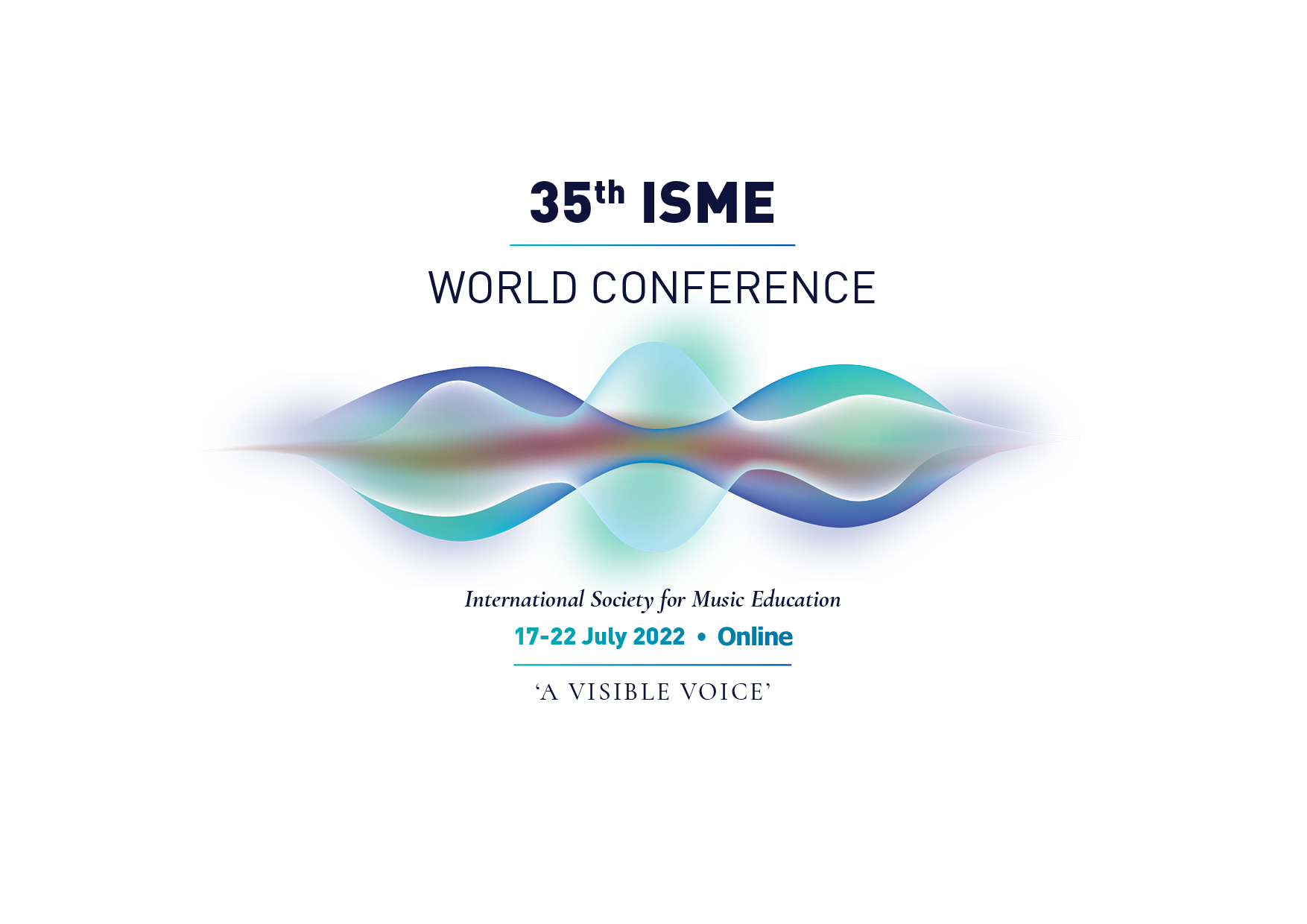 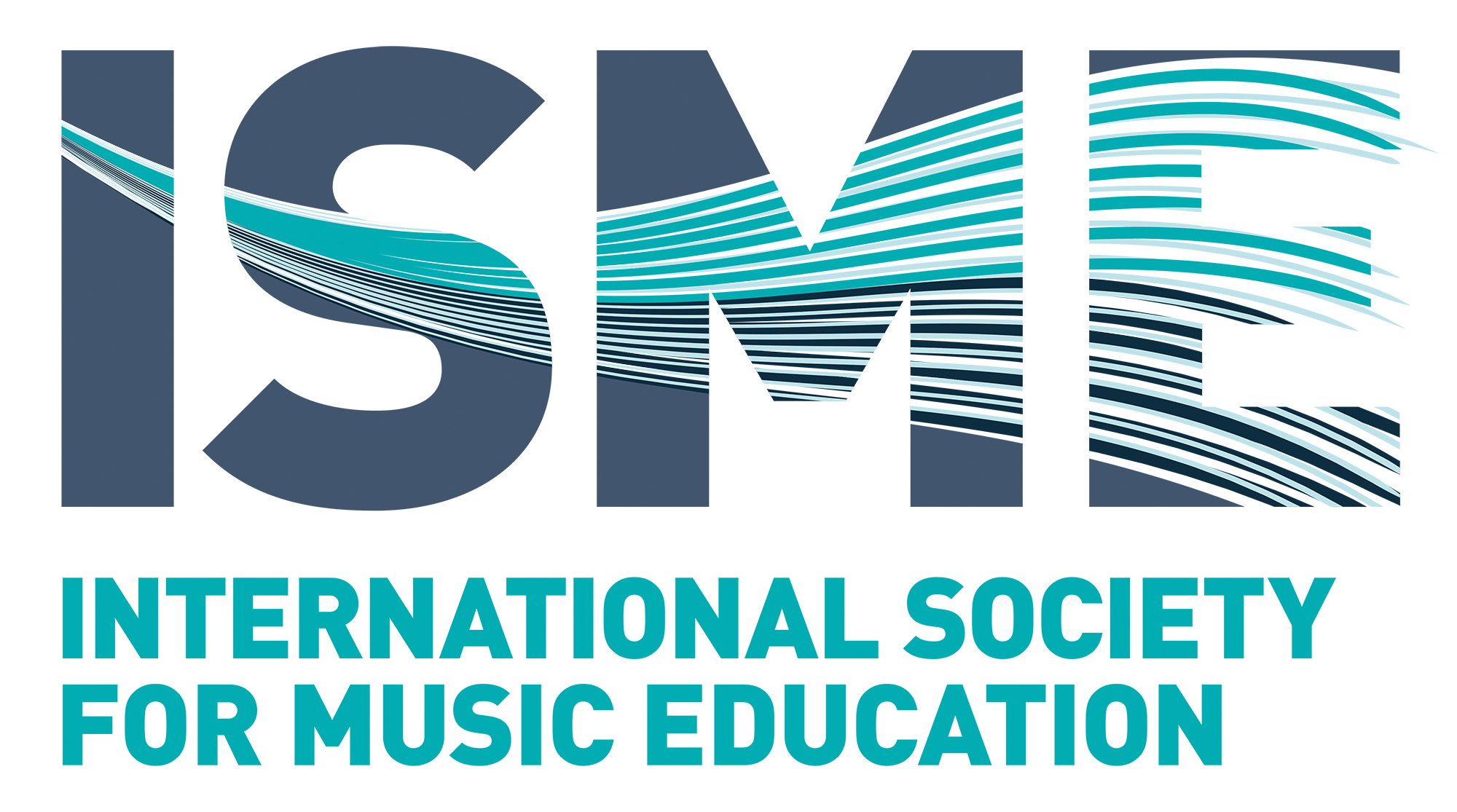